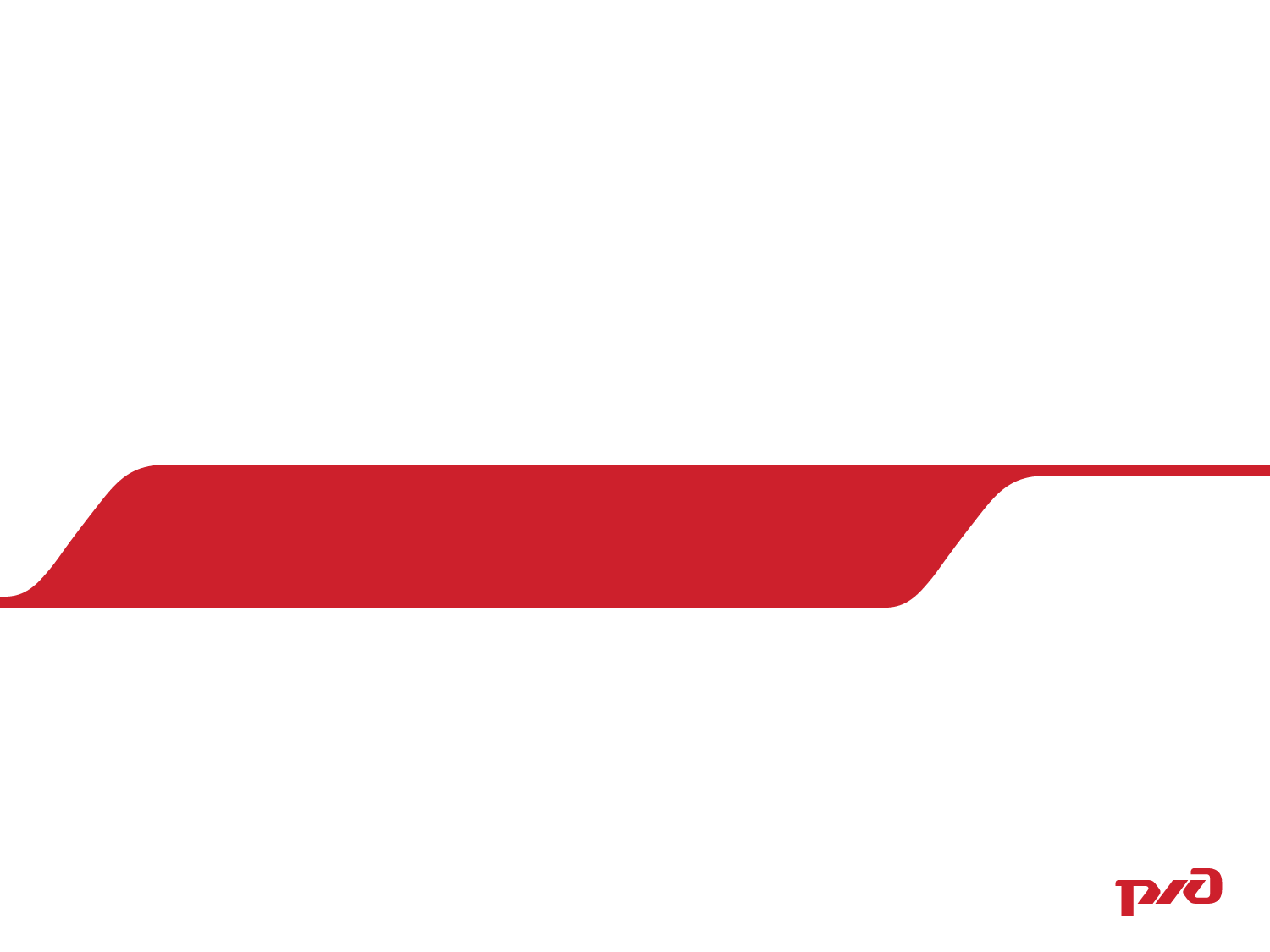 Детская безопасность на железной дороге
Погорелов Дмитрий Геннадьевич
Главный инженер Сосногорской дистанции электроснабжения
01 сентября 2022 г.
Темы профилактической беседы
Основные причины непроизводственного травматизма на железной дороге
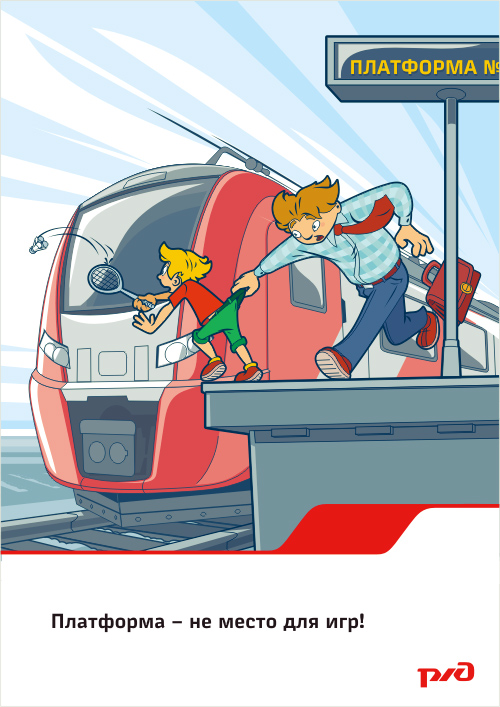 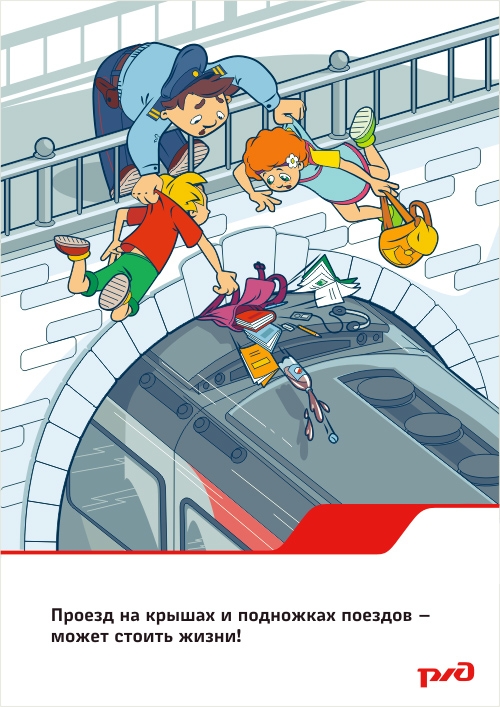 Основные причины непроизводственного травматизма на железной дороге
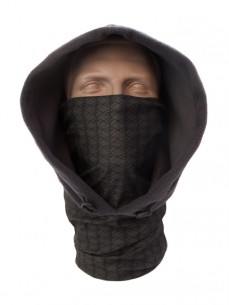 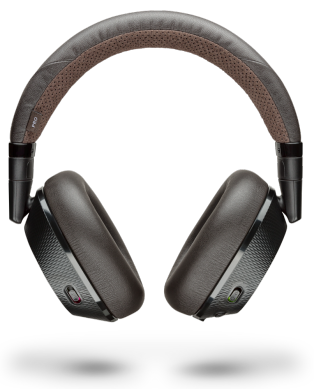 Статистика детского электротравматизма на Северной железной дороге
Предупреждение детского травматизма
Рекомендации по поведению вблизи железной дороги
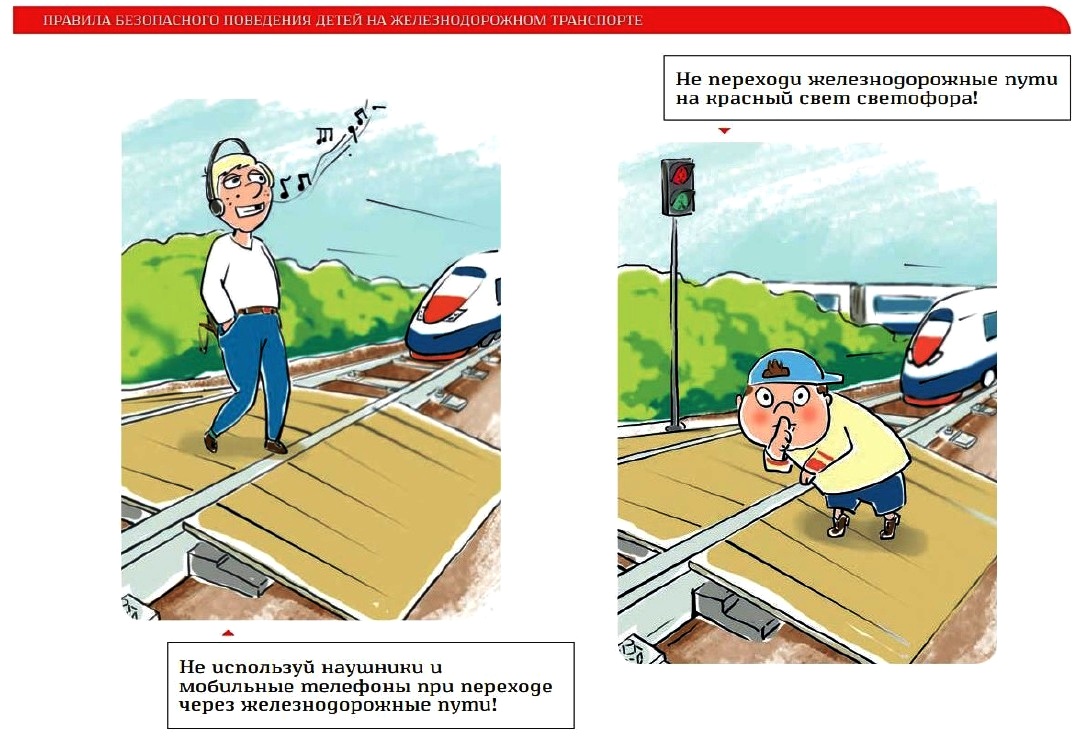 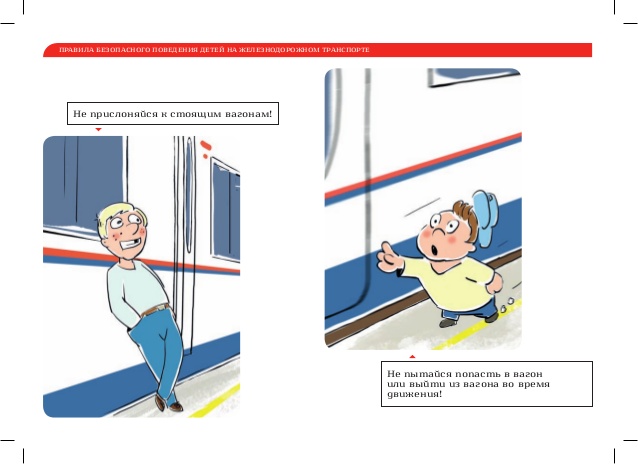 Рекомендации по поведению вблизи железной дороги
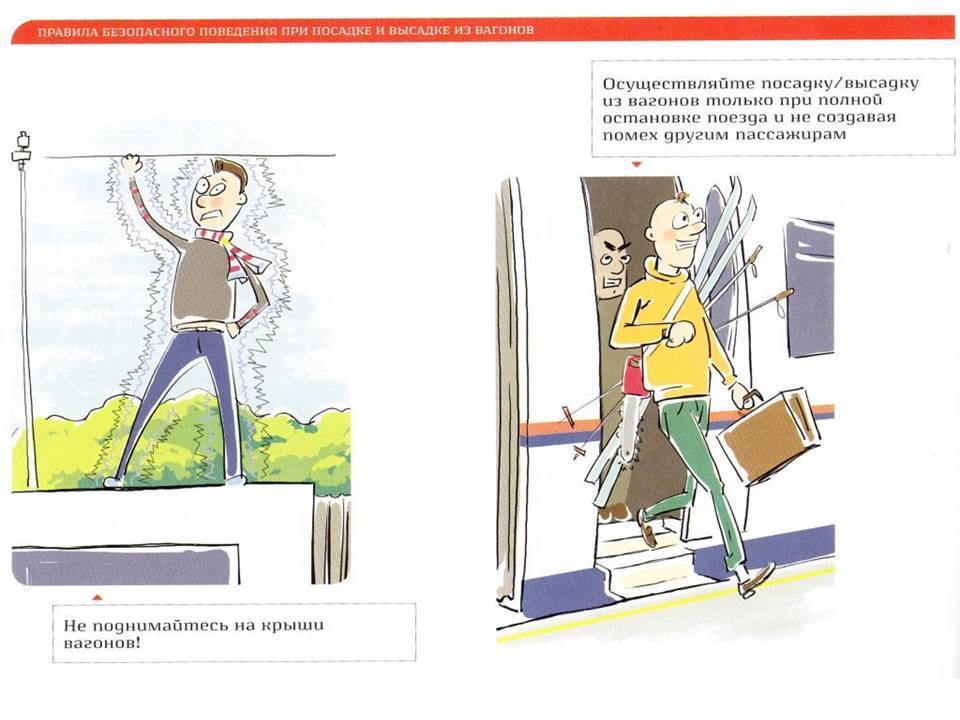 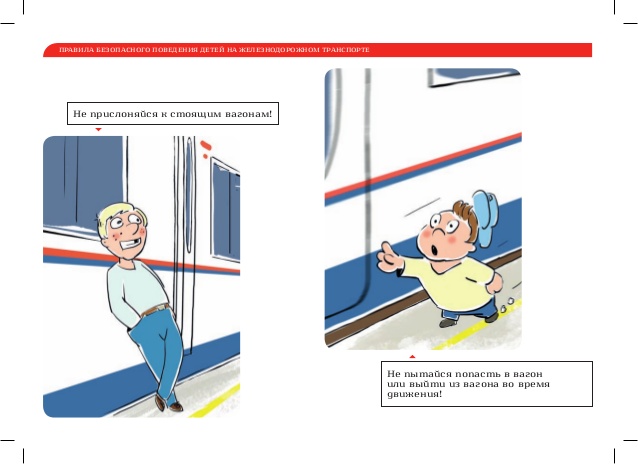 Рекомендации по поведению вблизи железной дороги
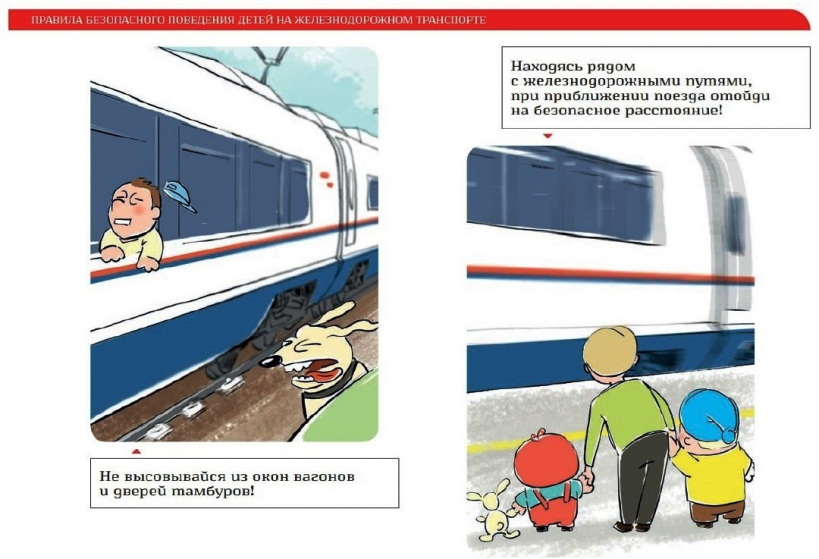 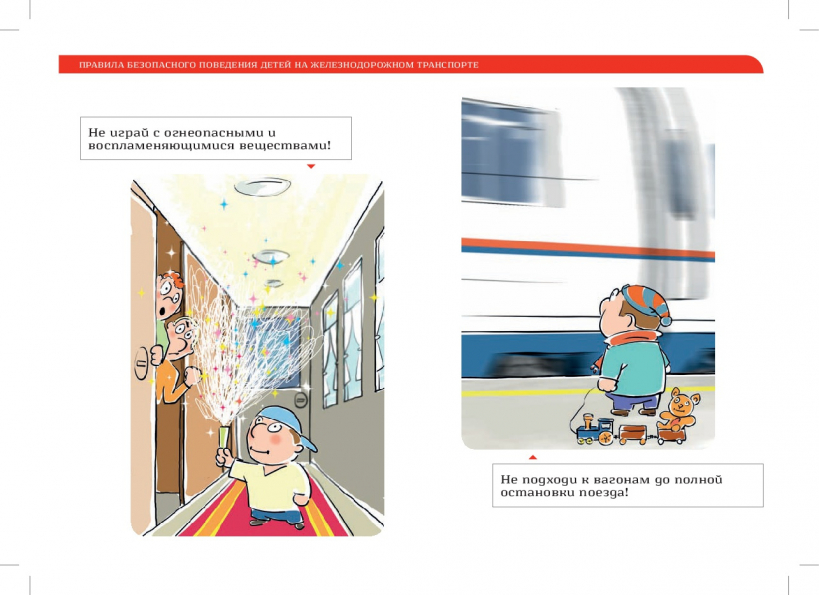 Рекомендации по поведению вблизи железной дороги
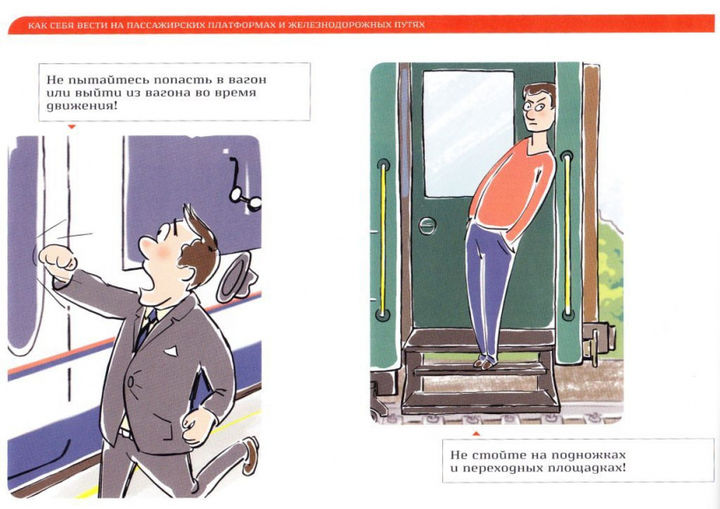 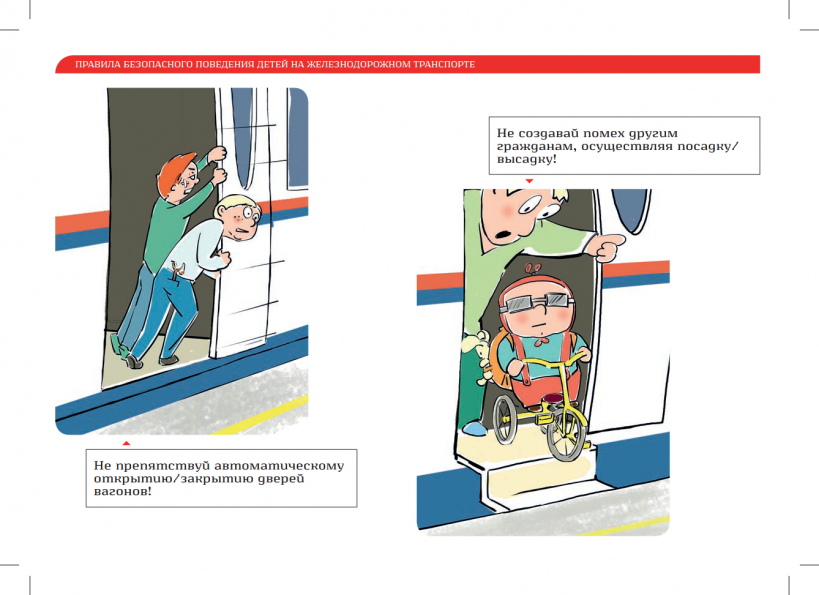 Рекомендации по поведению вблизи железной дороги
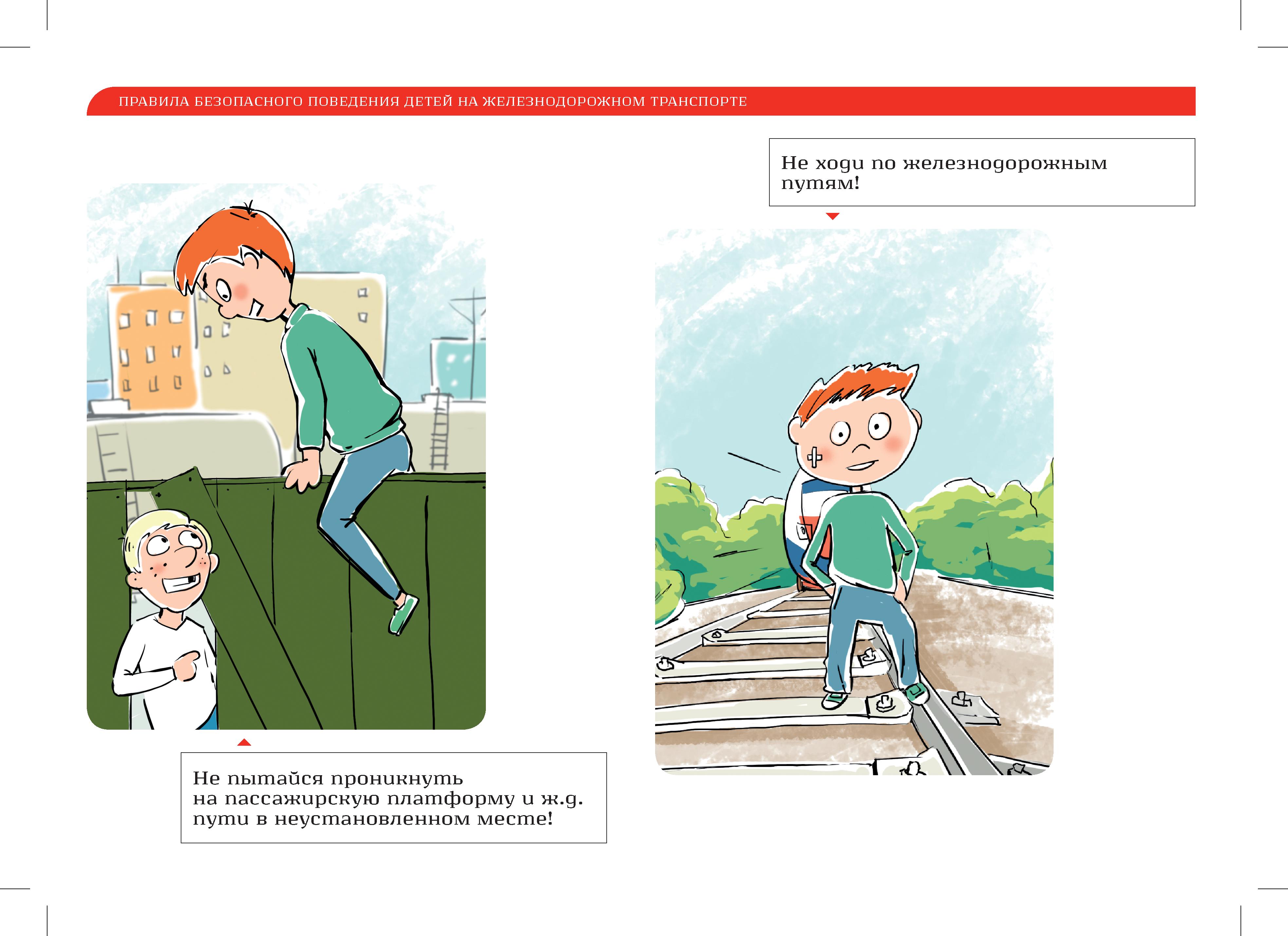 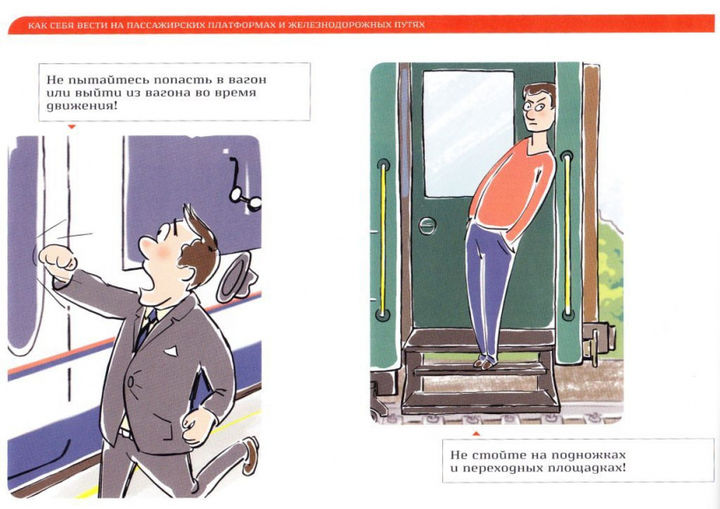 Рекомендации по поведению вблизи железной дороги
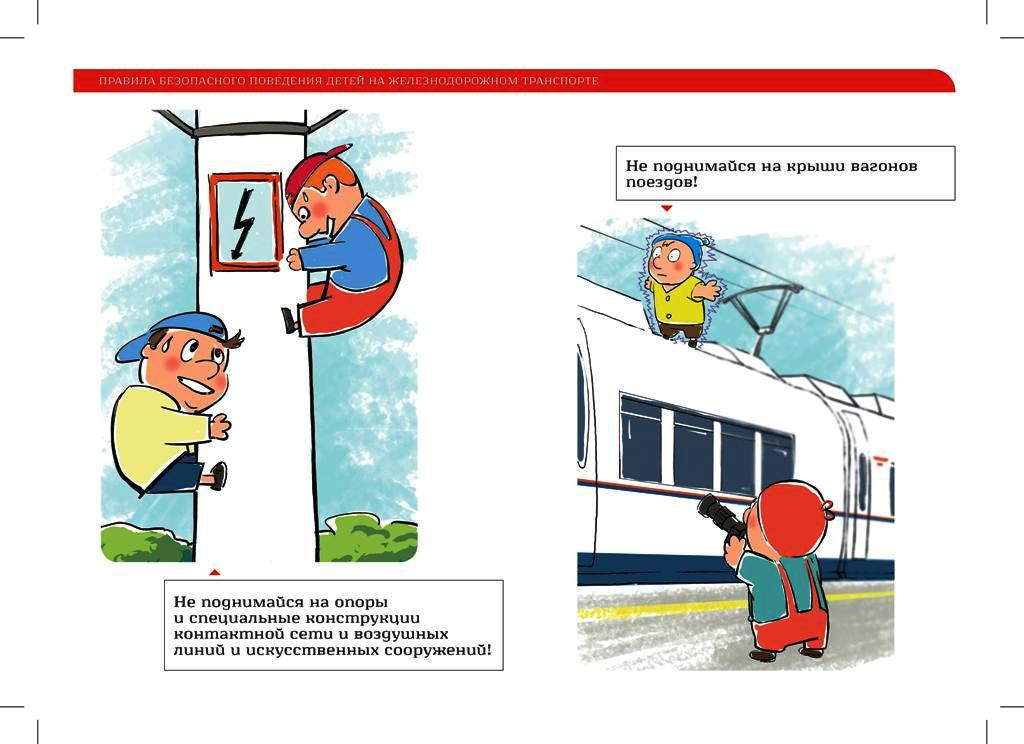 Спасибо за внимание!
13